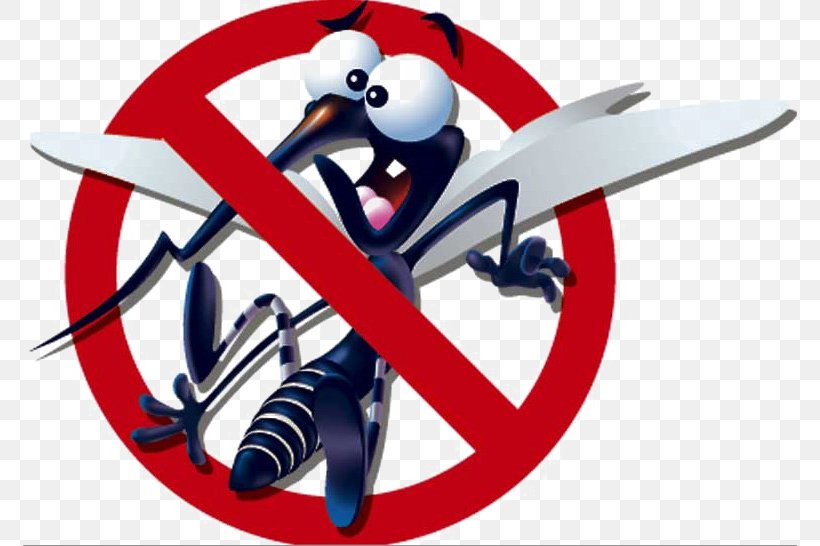 DENGUE
Dr. Arun R Nair
Assistant Professor, Dept. of PM
DEFINITION
Dengue is an acute febrile illness characterized by severe muscle and joint pain, rash, malaise, and lymphadenopathy. 

The severity of the musculoskeletal complaints gave rise to the sobriquet break bone fever.
Dengue causes a wide spectrum of disease. This can range from subclinical disease (people may not know they are even infected) to severe flu-like symptoms in those infected. Although less common, some people develop severe dengue, which can be any number of complications associated with severe bleeding, organ impairment and/or plasma leakage. Severe dengue has a higher risk of death when not managed appropriately.
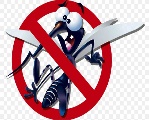 Dengue virus is transmitted by female mosquitoes mainly of the species Aedes aegypti and, to a lesser extent, Ae. albopictus. These mosquitoes are also vectors of chikungunya, yellow fever and Zika viruses. Dengue is widespread throughout the tropics, with local variations in risk influenced by rainfall, temperature, relative humidity and unplanned rapid urbanization.
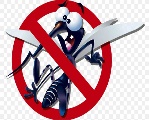 Dengue is caused by a virus of the Flaviviridae family and there are four distinct, but closely related, serotypes of the virus that cause dengue (DENV-1, DENV-2, DENV-3 and DENV-4). 
Recovery from infection is believed to provide lifelong immunity against that serotype. 
However, cross-immunity to the other serotypes after recovery is only partial, and temporary. 
Subsequent infections (secondary infection) by other serotypes increase the risk of developing severe dengue.
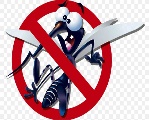 Transmission
Mosquito-to-human transmission
The virus is transmitted to humans through the bites of infected female mosquitoes, primarily the Aedes aegypti mosquito. Other species within the Aedes genus can also act as vectors, but their contribution is secondary  to Aedes aegypti.

Human-to-mosquito transmission
Mosquitoes can become infected from people who are viremic with DENV. This can be someone who has a symptomatic dengue infection, someone who is yet to have a symptomatic infection (they are pre-symptomatic), but also people who show no signs of illness as well (they are asymptomatic)
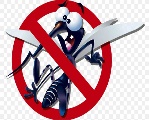 Other modes of transmission
possibility of maternal transmission (from a pregnant mother to her baby). When a mother does have a DENV infection when she is pregnant, babies may suffer from pre-term birth, low birth weight, and fetal distress
Vector Ecology
The Aedes aegypti mosquito is considered the primary vector of DENV. It lives in urban habitats and breeds mostly in man-made containers. Ae. aegypti is a day-time feeder; its peak biting periods are early in the morning and in the evening before. Once a female has laid her eggs, these eggs can remain viable for several months, and will hatch when they in contact with water.
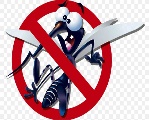 THE PATHOGENESIS OF DENV INFECTIONS:
Cells of the immune system. During the feeding of mosquitoes on humans, DENV is presumably injected into the bloodstream, with spill over in the epidermis and dermis, resulting in infection of immature Langerhans cells (epidermal dendritic cells [DC]) and keratinocytes . Infected cells then migrate from site of infection to lymph nodes, where monocytes and macrophages are recruited, which become targets of infection. Consequently, infection is amplified and virus is disseminated through the lymphatic system. As a result of this primary viremia, several cells of the mononuclear lineage, including blood-derived monocytes, myeloid DC and splenic and liver macrophages are infected.
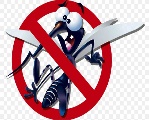 It should be noted that during secondary infections with heterologous DENV, high concentrations of DENV-specific immunoglobulin G (IgG) will complex newly produced virus that adheres to and is taken up by mononuclear cells. Following infection, mononuclear cells predominantly die by apoptosis, while abortively infected or bystander DC are stimulated to produce the bulk of mediators that are involved in inflammatory and hemostatic responses of the host. In this regard, factors that influence the amount of target cells infected, and consequently the levels of viremia, may determine the ratio of different proinflammatory and anti-inflammatory cytokines, chemokines, and other mediators, as well as the way in which the inflammatory response affects the hemostatic system. Bone marrow stromal cells have also been shown to be susceptible to infection.
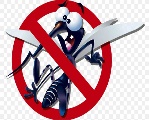 A. Symptoms and Signs
A history of travel to a dengue-endemic area within 14 days of symptom .
Dengue infection may range from asymptomatic to severe hemorrhagic fever to fatal shock (dengue shock syndrome).
Dengue fever is usually a nonspecific, selflimited biphasic febrile illness. 
More than half of infected children are asymptomatic. 
The illness is more severe and begins more suddenly in adults. 
After an incubation period of 4–5 days, there is a sudden onset of high fever, chills, and “break bone” aching of the head retro-orbitally, back, and extremities accompanied by sore throat, prostration, and malaise.
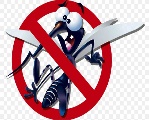 The fever is usually cleared by day 8. 
There may be conjunctival redness, particularly with serotype 1.
Initially, the skin appears flushed or blotched, but 3–4 days after the lysis of the fever, a maculopapular rash, which spares palms and soles, appears in over 50% of cases. 
As the rash fades, localized clusters of petechiae on the extensor
surface of the limbs become apparent. 
Up to 25% may manifest signs of cardiac involvement. 
Arthralgias are commonly seen among serotype 2 cases. 
Hepatitis frequently complicates dengue fever with acute fulminant hepatitis in up to 5%.
Severe dengue, often with hemorrhage, usually affects children living in endemic areas and is most likely to occur in secondary infections and in infections with serotype 2.
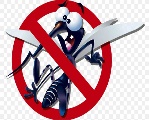 A few days into the illness, signs of hemorrhage such as ecchymoses, gastrointestinal bleeding, and epistaxis appear.
Symptoms found more often among the dengue hemorrhagic fever subset of patients include restlessness, epistaxis, and abdominal pain. 
Gastroenterologic complications, including hemorrhage, tenderness, and ascites, are more common with dengue hemorrhagic fever and often require intensive care observation. Severe dengue occurs morecommonly among HIV-infected persons, although initial presentations do not differ by HIV status. 
Severe dengue is associated with older age and with other underlying conditions including cardiovascular disease, stroke, diabetes, respiratory disease, and kidney disease.
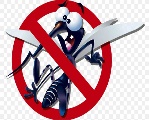 A subset of patients (more often girls than boys) often with secondary infection, may progress to severe dengue, which is defined by the presence of plasma leakage, hemorrhage, or organ involvement (typically liver, heart, CNS).
Acute fever, hemorrhagic manifestations, and marked capillary leak may be prominent, with the latter manifesting as pleural effusions and ascites, and there is a tendency for shock to develop. 
Continuous abdominal pain with vomiting, bleeding, a decrease in the level of consciousness, rash, conjunctival congestion, and hypothermia should raise concern about dengue shock syndrome.
Acute kidney injury in dengue largely occurs with dengue shock syndrome and shows a high mortality.
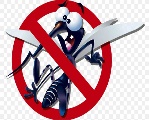 While acute severe hepatitis can occur with dengue, concomitant other hepatotropic agents are usually responsible.
Laboratory Findings
Leukopenia is characteristic, and elevated transaminases are found frequently in dengue fever. 
Thrombocytopenia (seen more often with serotype 2 and more severe among diabetic patients in whom dengue develops), increased fibrinolysis, and hemoconcentration occur more often in the hemorrhagic form of the disease. 
Liver biochemical test abnormalities are nearly universal.
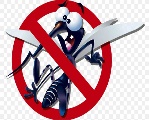 Thrombocytopenia, plasma leakage, and acute hepatitis are identified as predictors of severe manifestations of dengue and higher mortality.
The nonspecific nature of the illness mandates laboratory verification for diagnosis, usually with IgM and IgG ELISAs after the febrile phase.
Virus may be recovered from the blood during the acute phase. PCR or detection of the specific viral protein NS1 by ELISA may be diagnostic during the first few days of infection and may be appropriate for febrile travelers.
Laboratory confirmation can be made from a single acute-phase serum specimen obtained early (≤7 days after fever onset) in the illness by detecting viral genomic sequences with rRT-PCR or dengue nonstructural protein 1 (NS1) antigen by immunoassay.
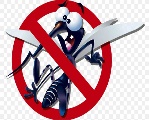 Immunohistochemistry for antigen detection in tissue samples and dried blood spots can also be used. 
Because the erythrocyte sedimentation rate is normal in most cases, elevation may suggest an alternative diagnosis. 
Later in the illness (≥4 days after fever onset), IgM against dengue virus can be detected with MAC-ELISA (Membrane Attack Complex). 
For patients presenting during the first week after fever onset, diagnostic testing should include a test for dengue virus (rRT-PCR or NS1) and IgM. (real- time Reverse transcription polymerase chain reaction)
Chest radiographs in dengue hemorrhagic fever show infiltrates and effusions, which follow the course of laboratory abnormalities.
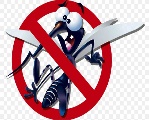 Dengue Hemorrhagic Fever & Shock Syndrome

DHF is primarily a disease of children under the age of 15 years, although it may also occur in adults. 
It is characterized by sudden onset of fever, which usually lasts for 2 to 7 days, and a variety of nonspecific signs and symptoms.
During the acute phase of illness, it is difficult to distinguish DHF from dengue fever and other illnesses found in tropical areas. 
The differential diagnoses during the acute phase of illness should include measles, rubella, influenza, typhoid, leptospirosis, malaria, other viral hemorrhagic fevers, and any other disease that may present in the acute phase as a nonspecific viral syndrome.
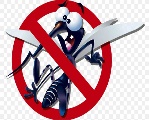 PATHOGENESIS
The pathogenesis of DHF and DSS is still controversial. 
Two theories, which are not mutually exclusive, are frequently cited to explain the pathogenetic changes that occur in DHF and DSS. 
The most commonly accepted is known as the secondary-infection or immune enhancement hypothesis . 
This hypothesis implies that patients experiencing a second infection with a heterologous dengue virus serotype have a significantly higher risk for developing DHF and DSS. 
Preexisting heterologous dengue antibody recognizes the infecting virus and forms an antigen-antibody complex, which is then bound to and internalized by immunoglobulin Fc receptors on the cell membrane of leukocytes, especially macrophages.
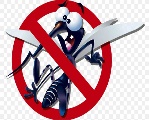 Because the antibody is heterologous, however, the virus is not neutralized and is free to replicate once inside the macrophage.
Thus, it is hypothesized that prior infection, through a process known as antibody-dependent enhancement (ADE), enhances the infection and replication of dengue virus in cells of the mononuclear cell lineage. 
It is thought that these cells produce and secrete vasoactive mediators in response to dengue infection, which causes increased vascular permeability leading to hypovolemia and shock.
The other hypothesis assumes that dengue viruses, like all animal viruses, vary and change genetically as a result of selection pressures as they replicate in humans and/or mosquitoes and that there are some virus strains that have greater epidemic potential .
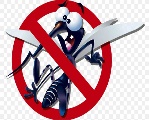 Phenotypic expression of genetic changes in the virus genome may include increased virus replication and viremia, severity of disease (virulence), and epidemic potential.
The pathogenetic mechanism responsible for the increased vascular permeability observed in DHF and DSS is not known, but it has been suggested that cytokines and chemical mediators such as tumor necrosis factor (TNF), interleukin-1 (IL-1), IL-2, IL-6, platelet-activating factor (PAF), complement activation products C3a and C5a, and histamine may play a role.
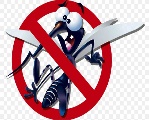 CD4+ T lymphocytes produce a number of cytokines, including gamma interferon (IFN-γ), IL-2, IL-4, IL-5, IL-6, IL-10, and lymphotoxin. 
Moreover, monocytes/macrophages which are infected by dengue viruses produce TNF, IL-1, IL-1B, IL-6, and PAF. 
Finally, cytokine and chemical mediator production is induced by other cytokines. 
Thus, once cytokines are produced, a complex network of induction may further increase the levels of cytokines and chemical mediators, resulting in even higher levels with synergistic effects on vascular permeability
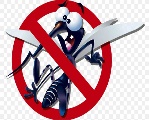 Children frequently have concurrent infections with other viruses and bacteria causing upper respiratory symptoms. 
There is no pathognomonic sign or symptom for DHF during the acute stage; on the other hand, as fever remits, characteristic manifestations of plasma leakage appear, making accurate clinical diagnosis possible in many cases.
The illness often begins with a sudden rise in temperature accompanied by facial flush and other flu-like symptoms. 
The fever usually continues for two to seven days and can be as high as 41°C, possibly with convulsions and other complications.
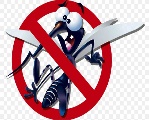 In moderate DHF cases, all signs and symptoms abate after the fever subsides. 
In severe cases, the patient's condition may suddenly deteriorate after a few days of fever; the temperature drops, followed by signs of circulatory failure, and the patient may rapidly go into a critical state of shock. 
The Dengue Shock Syndrome (DSS) is characterized by bleeding that may appear as tiny spots of blood on the skin (petechiae) and larger patches of blood under the skin (ecchymoses). 
Minor injuries may cause bleeding . 
Shock may cause death within 12 to 24 hours. 
Patients can recover following appropriate medical treatment.
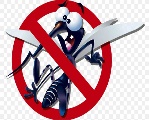 Generalized time course of the events associated with DF, DHF and DSS. The incubation period before the development of signs of infection generally ranges from 4 to 7 days.

Recognition of Dengue Haemorrhagic Fever (DHF)- Symptoms similar to dengue fever plus, any one of the following:- Severe and continuous pain in abdomen- Bleeding from the nose, mouth and gums or skin bruising- Frequent vomiting with or without blood- Black stools, like coal tar- Excessive thirst (dry mouth)- Pale, cold skin- Restlessness, or sleepiness
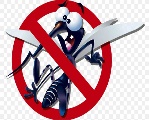 Dengue shock syndrome is defined as dengue hemorrhagic fever plus:- Weak rapid pulse- Narrow pulse pressure (less than 20 mm Hg)- Cold, clammy skin and restlessness.
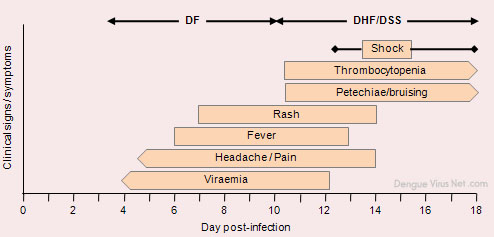 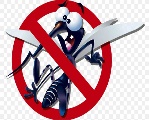 Dengue Virus Infection
Asymptomatic
Symptomatic
Undifferentiated fever(Viral Syndrome)
Dengue Fever Syndrome
Dengue Haemorrhagic Fever (Plasma Leakage)
Dengue Shock Syndrome
No Shock
Without 
Haemorrhage
With unusual Haemorrhage
Dengue Haemorrhagic Fever
Dengue Fever
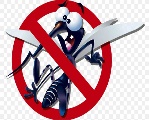